KARNE DÖNEMİ
HAZIRLAYAN:BURCU GÜLBAHAR
                             BAĞLAR RAM
Karne dönemi, öğrenciler için hayatlarının en önemli günlerinden biridir.
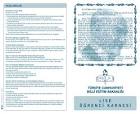 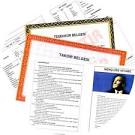 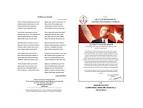 Kısa bir süre sonra öğrenciler tatiline girecekler ve bir coşku içerisinde karnelerini alacaklar. Son yıllara baktığımızda karnedeki düşük notlar nedeniyle intihar vakaları artmış ve üzücü sonuçlar yaşanmıştır. İntihar girişimlerinin yanında karnedeki düşük notlar nedeniyle birçok olumsuz davranışlar meydana gelmektedir.
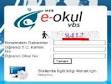 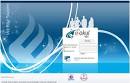 Karne almak; çocuklarda aşırı kaygı yaratabildiği gibi, anne ve babayı da oldukça heyecanlandırır. Şüphesiz her anne-baba çocuğunun başarılı olmasını ister. Ancak beklenmeyen bir karne ile karşılaşınca nasıl tepki verilmeli?
Alınan karneye gereğinden fazla anlam yüklenmemesi gerektiğini söyleyen Central Hospital’dan Uzman Psikolog Aycan Bulut, aileleri uyarıyor: “Karnesi kötü olan çocuklara aşağılayıcı, kıyaslayıcı ve utandırıcı davranışlar sergilemeyin. Bu davranışlar, çocuklarda olumsuz bir benlik gelişimine ve kendine güven eksikliğine neden olabilir.”
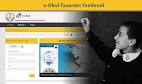 Karne; ulaşılması gereken bir amaç değil, başarıya götüren bir araçtır
Buradaki önemli nokta, anne ve babanın karneyi bir övünç veya utanç kaynağı olarak değil, çocuğunun gelişimini takip etmek ve hangi alanlarda desteğe ihtiyacı olduğunu anlamak için kullanabilecekleri bir araç olarak görmeleri gerektiğidir
Karnesi kötü olan çocuğunuzu, başkaları ile kıyaslamayın
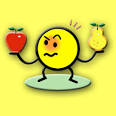 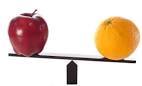 Çocuğun kendine güvenini ve motivasyonunu olumsuz etkileyen en etkin davranışlar arasında, kendisinin sınıf arkadaşları veya başka çocuklarla kıyaslanmasıdır. Çocuklar başkaları ile kıyaslandıkça, ailelerine karşı daha agresif ve saldırgan olurlar
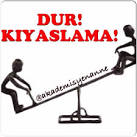 Çünkü bu çocuklar, ailelerini hiç memnun edemeyeceklerini düşünürler.
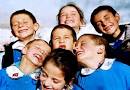 BİRAZ GÜLÜMSEYELİM-Karikatür köşesi
Yaşadıkları hayal kırıklıkları kendi kapasitelerini engeller,
 Hayat boyu ailelerini memnun etmeye çalışır ve etraflarını kontrol ederek yoğun bir kaygı yaşarlar.
 Çocuğun kapasitesinin üstünde beklentilere sahip olmak ve yüksek hedeflere ulaşamadığını görmek, karne döneminde hem aileler hem de çocuklar için baskı ve kaygı yaratır.
Ceza vermek yerine, önce çocuğunuzu dinleyin
Çocuğunuz ile birlikte plan hazırlayın

Bir sonraki dönem eksiklerini nasıl tamamlamayı düşündüğü sorulmalı ve bu konuda beraberce bir plan hazırlanmalıdır.
Karnesi iyi olan çocuğu ödüllendirirken aşırıya kaçılmamalı
Karnesi başarılı olan çocukları ödüllendirirken, abartmamaya özen gösterilmelidir. Çocuğun büyük hediyeler için değil, geleceği için çalışması sağlanmalıdır.
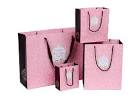 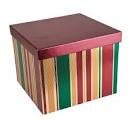 Ayrıca çocuğa verilecek hediyelerin, okul başarısına ve bireysel gelişimine katkı sağlayacak hediyelerden seçilmesine dikkat edilmelidir.
Maddi değeri yüksek hediyeler yerine yaşına uygun, işlevselliği yüksek hediyeler tercih edilmelidir.
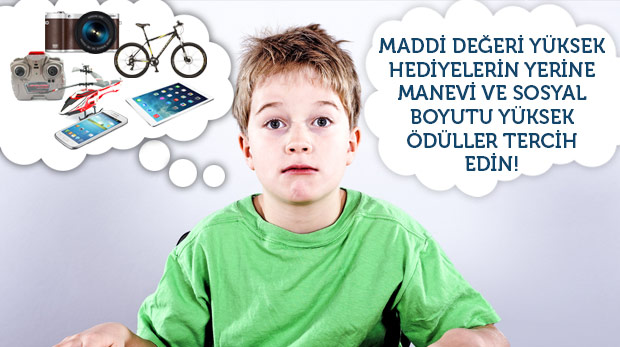 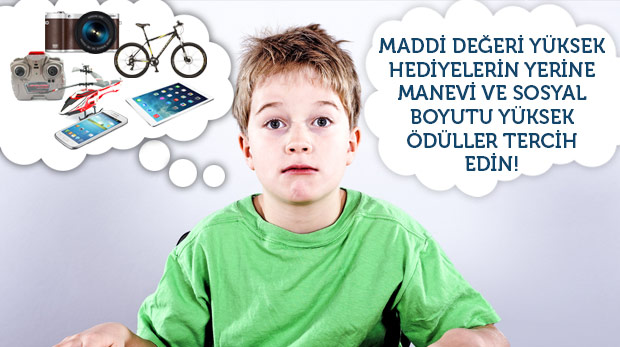 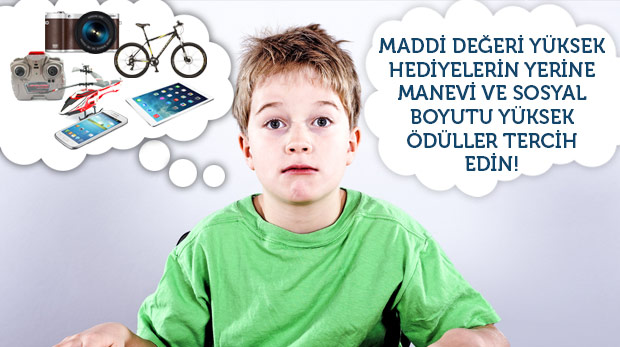 Hediyelere ek olarak, çocuğa sözel olarak da başarıları hakkında bol geri bildirimlerde bulunulmalıdır.
UNUTULMAMALIDIR Kİ…
Kötü notlar; çocuğun, ailenin ve okulun değerlendirilmesi gerektiğini gösterir